Figure 1. Schematic illustrations of the three apparent motion stimuli used in the present study. All apparent motions ...
Cereb Cortex, Volume 15, Issue 10, October 2005, Pages 1592–1601, https://doi.org/10.1093/cercor/bhi037
The content of this slide may be subject to copyright: please see the slide notes for details.
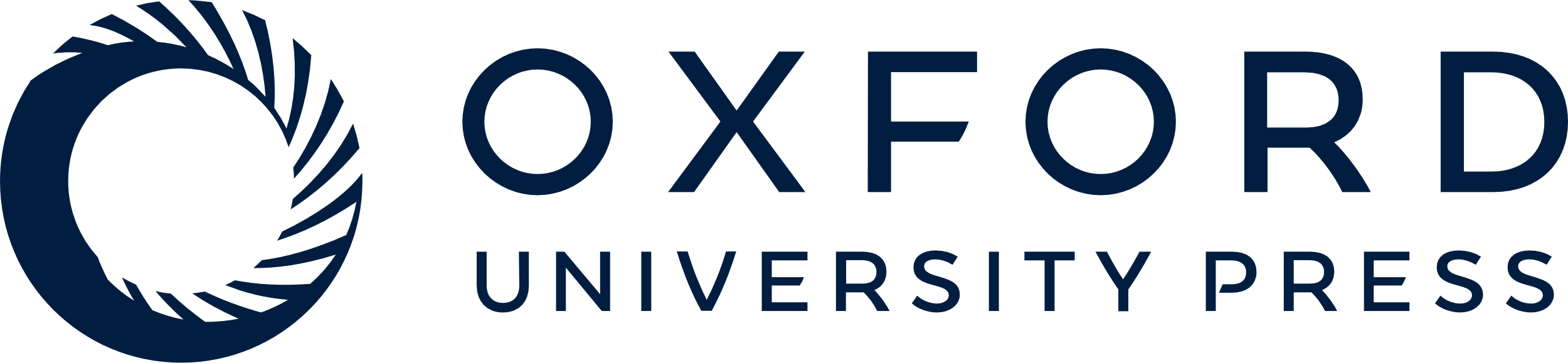 [Speaker Notes: Figure 1. Schematic illustrations of the three apparent motion stimuli used in the present study. All apparent motions were presented in the left visual field and motion distance was 3°. (A) Object in first-order motion stimulus (1ST). The object (rectangle, shown as area enclosed by broken line, subtending 1.5° × 5.2°) in apparent motion was defined by brighter moving dots (open circles) than those in the background (filled circles). Rectangle contour depicted by the broken line is only for the purposes of illustration. (B) Object in second-order motion condition (2ND). Vector length represents motion speed of each dot. Dots within the rectangle move three times as fast as those in the background, although luminance of all dots is identical. (C) Object in the 1ST-low condition. As in the 1ST condition, dots within the rectangle are brighter than those in the background. However, difference in luminance between rectangle and background was reduced in this condition, to align motion visibility with that in 2ND. (D) Apparent motion presentation. Alternate presentation of these two frames with no inter-frame interval induces apparent motion perception of the rectangle (motion epoch). Although this figure shows only the frames in the 1ST conditions, there are three types of apparent motions according to the three moving objects in A–C.


Unless provided in the caption above, the following copyright applies to the content of this slide: © The Author 2005. Published by Oxford University Press. All rights reserved. For permissions, please e-mail: journals.permissions@oupjournals.org]